Partitioning Clustering – K-Means
What is Partitioning clustering
The partitioning clustering algorithms separate the similar objects to the cluster.
These Algorithms are successful to determine center-based clusters. And also, they divide n objects to k cluster by using k parameter.
The techniques of the partitioning clustering start with a randomly chosen clustering and then optimize the clustering according to same accuracy measurement.
This clustering method classifies the information into multiple groups based on the characteristics and similarity of the data
K-means clustering algorithm
K-means algorithm is unsupervised learning algorithms that resolve the clustering problems by J.B.MacQueen in 1967.
The k-means algorithm is an algorithm to cluster n objects based on attributes into k partition, where k<n.
It uses partitioning clustering approach. Each cluster is associated with a centroid.
Each point is assigned to the cluster with the closest centroid. Number of clusters, K, must be specified.
Algorithm
Initial cluster seeds are chosen at random.
Distance from each object to each cluster is computed and each object is assigned to the closest cluster.
For each cluster, the new centroids are computed and each seed value is now replaced by the respective cluster centroid.
Distance from an object to each cluster is computed and the object is assigned to the cluster with the smallest distance.
The cluster centroids are recalculated based on the new membership assignment.
Step 4 and 5 are repeated until no object moves clusters.
How does K-means work?
Let’s take an example to understand how K-means work step by step. 
Choosing the number of clusters 
The first step is to define the K number of clusters in which we will group the data. Let’s select K=3.
Initializing centroids
Centroid is the center of a cluster but initially, the exact center of data points will be unknown so, we select random data points and define them as centroids for each cluster. We will initialize 3 centroids in the dataset.
Assign data points to the nearest cluster
Now that centroids are initialized, the next step is to assign data points Xn to their closest cluster centroid Ck.
In this step, we will first calculate the distance between data point X and centroid C using Euclidean Distance metric.

And then choose the cluster for data points where the distance between the data point and the centroid is minimum. 
Re-initialize centroids 
Next, we will re-initialize the centroids by calculating the average of all data points of that cluster.


Repeat steps 3 and 4
We will keep repeating steps 3 and 4 until we have optimal centroids and the assignments of data points to correct clusters are not changing anymore.
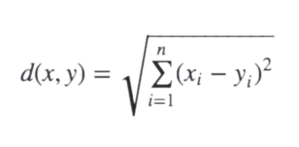 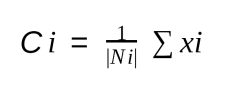